Pracovní příležitosti osob se zrakovým postižením v Kraji Vysočina


TyfloCentrum Jihlava, o.p.s.
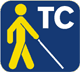 Pomáháme nevidomým a slabozrakým občanům Kraje Vysočina dosáhnout maximální možné míry samostatnosti ve všech oblastech jejich života, a tudíž je vracet i do zaměstnání a práce.
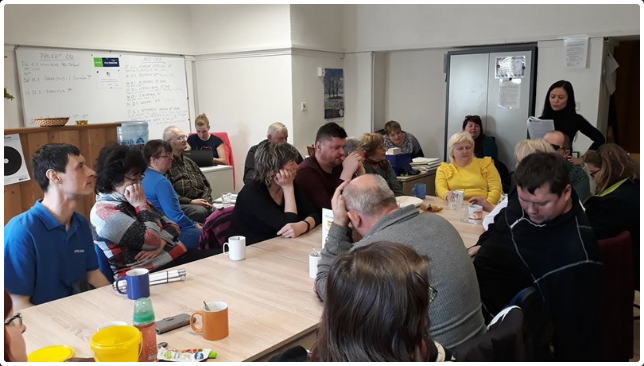 Něco málo z historie…..
V historii byli ZP pouze objektem charitativní péče pro zajištění stravy a základních potřeb
Valentin Haüy – r. 1784 první výchovně vzdělávací zařízení -Ústav pro slepce, kde začal se vzděláváním a výchovou ZP
Alois Klár – zakladatel Klárova ústavu v r. 1832, Jan Rafael Beitl, první ředitel Moravskoslezského ústavu – výuka řemesel ZP
Později se začali  uplatňovat ve společensky vhodných profesích typu: kartáčník, ladič pian, později telefonisté, učitelé hudby
Pracovní uplatnění lidí se zrakovým postižením je velmi individuální napříč všemi zrakovými vadami – stále více je akcentován osobní aktivní přístup a vlastní zodpovědnost k životu (pracovat je normální součást života)
Dnes – obrovský vývoj technologií (umožnění studia SŠ, VŠ) - programátoři, právníci, učitelé, psychologové, profesionální maséři, obsluha e-shopu, sociální služby – sociální pracovníci atd.
Práce jako základní činnost člověka
Práce dává životu člověka řád 
Přínosy práce pro ZP: materiální, seberealizace, začlenění do společnosti, navazování kontaktů a mezilidských vztahů
pracovní rehabilitace pro ZP je širokospektrální jev, je součástí ucelené, komprehenzivní integrální rehabilitace
Pracovní příprava je proces získávání vědomostí, dovedností a pracovních návyků
Pracovní činnost představuje postupy různých intelektuálních a manuálních aktivit, jejichž výsledkem jsou vytvořené společenské nebo individuálně významní hodnoty. 
Pracovní kvalifikace je výsledkem pracovní přípravy
Proces pracovní přípravy u osob se zrakovým postižením
Jaké problémy přináší zrakové postižení ve vztahu k hledání zaměstnání?
Zrakově postižení nemají motivaci k hledání zaměstnání, nízkou motivace danou situaci řešit
Nedostatek znalostí o trhu práce
Nedostatek povědomí o vlastních schopnostech a dovednostech
Zhoršený přístup k informacím
Omezení ze zdravotních důvodů jsou velkou překážkou, mají méně výhodnou pozici ale není to hlavní překážka (např. potřebují více času, speciální pomůcky…)
Míra nezaměstnanosti osob se zrakovým postižením
Odhaduje se podle různých výzkumů, že 70% ZP jsou nezaměstnaní (SONS, Pešák, 2002)

    Faktory ovlivňující přístup k zaměstnávání

Předsudky zaměstnavatelů o lidech se zrakovým postižením (co všechno musím změnit, když zaměstnám zrakově postiženého člověka)
Postoje zrakově postižených k vlastním možnostem a dovednostem (nabídka sociální rehabilitace) 
Překotný rozvoj technologií (umět se přizpůsobit)
Legislativní rámec v ČR
Listina základních práv a svobod, Ústava ČR
zákon č. 435/2004 Sb. o zaměstnanosti
vyhláška č. 518/2004 Sb., kterou se provádí zákon o zaměstnanosti 
zákon č. 155/1995 Sb. o důchodovém pojištění a č. 586/1992 Sb. o daních z příjmu
Zákon č. 435/2004 Sb., ve znění pozdějších předpisů, nařizuje povinnost zajišťování rovného zacházení se všemi osobami uplatňujícími právo na práci a zakazuje jakoukoli diskriminaci
Úřady práce:
§ 69 provádějí pracovní rehabilitaci
 § 75 definuje chráněné pracovní místo jako jednu z možností podpory
 § 81 ukládá povinnost zaměstnavatelům nad 25 osob zaměstnávat 4% zaměstnanců se ZPS
Možnosti podpory zaměstnávání osob se zrakovým postižením
Podporované zaměstnání (dlouhodobá podpora agentury, nebo organizací poskytujících služby)
Tranzitní programy (vstupní programy pro zrakově postiženou mládež vstupující do života)
Rehabilitace a rekvalifikace osob se zrakovým postižením – ÚP poskytující rekvalifikace a pracovní rehabilitaci, a další organizace (Dědina – rekvalifikační středisko, TyfloCentra, agentury…)
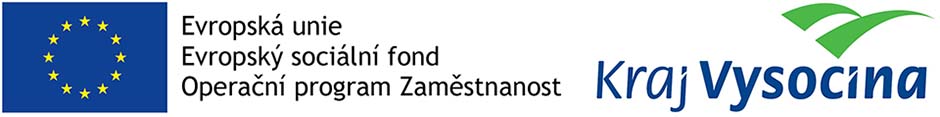 Sociální rehabilitace
Registrovaná sociální služba, která je hrazena z projektu Kraje Vysočina: 
Podpora vybraných sociálních služeb na území Kraje Vysočina, individuální projekt VI., 
registrační číslo: CZ.03.2.60/0.0/0.0/15_005/0010486. 
V této registrované službě se věnujeme pracovnímu uplatnění ZP
Komu je služba poskytována?
Lidé slabozrakým a nevidomým od narození


Lidé později osleplým, přicházející o zrak během života z různých důvodů (úrazy, progresivní zrakové vady, dědičnost, nemoci atd.)
Cílem přípravy na zaměstnání je:
Získat vhodné zaměstnání

Odstraňování bariér a předsudků u zaměstnavatelů

Respekt poměrů na trhu práce

Respektování hranic možností jednotlivých osob se ZP
Pracovní podpora v rámci sociální rehabilitace obsahuje:
Diagnostiku a zhodnocení pracovního potenciálu včetně dochovaného a navržení dalšího postupu
Akceptaci postižení ve vztahu k práci
Motivaci k práci (proč chci pracovat)
Vlastní pracovní příprava
Vlastní uvedení do zaměstnání 
Podpora pracovních návyků
Vytvoření materiálních a technických podmínek (pomůcky, úprava prostoru)
Odstraňování předsudků 
Udržení pracovního místa
Podpora nalezení a udržení pracovního uplatnění
Pomáháme se získáním rekvalifikace
Učíme uživatele orientaci na reálném trhu práce 
Podporujeme uživatele při zřízení OSVČ
Podpora nalezení a udržení pracovního uplatnění
Při hledání zaměstnání se uživatelé zaměřují především na přípravu a nácvik pracovních pohovorů, schopnost odpovídat na dotazy a především prezentaci vlastních schopností a dovedností

Podporujeme především integraci na skutečný trh práce

Uživatelé se tedy učí respektovat i zákon nabídky a poptávky, protože trh práce se řídí tím, co ZP může společnosti nabídnout, a tím, o co z nabízeného má potencionální zaměstnavatel zájem

Uživatelé, kteří jsou zaměstnaní nebo pracují jako OSVČ, se nejčastěji zaměřují na zlepšování komunikace se svými kolegy, nadřízenými a klienty ohledně vlastní práce, svých pracovních schopností a dovedností, zrakového postižení.
Podpora nalezení a udržení pracovního uplatnění
Uživatelé žádají nácviky sociálních dovedností nutných k jednání na úřadech a komunikace s kolegy v zaměstnání nebo vlastními klienty.

Pro uživatele je důležitá také osobní kultura a úroveň vystupování, která je nutná k udržení zaměstnání či podnikání nebo přijetí ke studiu. Uživatelé nemají možnost kontroly zrakem, takže musí ve větší míře dbát na to, aby např. oblečení bylo čisté a vhodné k jednotlivým společenským situacím (především v zaměstnání, jednání s úřady apod.). Jedná se o celkovou kulturu vystupování a úroveň sociální komunikace. 

Uživatelé jsou tedy zapojeni do nácviků společenského chování. Je důležité, aby sami uživatelé dokázali pracovat se svým handicapem, a byli schopni pracovat na svém sebevědomí a překonávali předsudky o zrakově postižených lidech.
Nácvik samostatného pohybu a orientace ve vnitřním i venkovním prostoru
Při výuce prostorové orientace navazujeme na Tyfloservis, upevňujeme jistotu a procvičujeme již naučené trasy

Uživatelé učí samostatnosti v prostorové orientaci v zaměstnání a při jeho hledání

Pracovníci s uživateli také často řeší reakci na dotazy ohledně zrakové vady, schopnosti vykonávat zaměstnání apod.

Dle bezpečné a samostatné prostorové orientace budují ZP první dojem
Výuka práce s mobilními dotykovými zařízeními a nástavbové kurzy obsluhy náročných kompenzačních pomůcek pracujících na bázi výpočetní techniky PC
Kvůli speciálním softwarům, které používají v mobilních dotykových zařízeních lidé se zrakovým handicapem, využívají uživatelé služby možnosti výuky ovládání těchto zařízení. 
Aplikace pro osoby se zrakovým postižením umožňují využívat jejich mobilní dotykové zařízení plnohodnotným způsobem
Nejčastěji využívané:
- GPS navigace
- Cash Reader: Čtečka bankovek
- Be My eyes
- Tap tap see
- KNFB Reader
- Kalendář, diktafon, colortest…
Naše statistiky k zaměstnanosti
v současné době máme 120 klientů
60 klientů v ekonomicky produktivním věku.
Z toho je 29 mužů.
24 uživatelů zaměstnaných - 8 jako OSVČ
Jsou: programátoři, učitelé hudby, maséři (7 z nich), pracovnice v sociálních službách – (slabozrací), překladatelé, učitelé 
Celkem máme tedy 40% zaměstnaných klientů
DĚKUJI VÁM ZA POZORNOST 

Mgr. Iveta Bělovová Dolejší
ředitelka organizace
Bc. Monika Havlíková, Dis. 
vedoucí služby SR

www.tyflocentrumjihlava.cz
https://www.facebook.com/TyfloCentrumJihlava
Brněnská 626/8, Jihlava
tel:. +420 724 865 566, 774 064 330
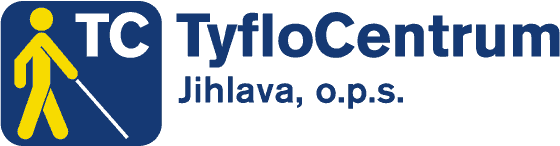